CHƯƠNG V – VECTƠ
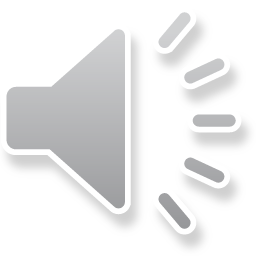 BÀI 3 – TÍCH MỘT SỐ VỚI MỘT VECTƠ
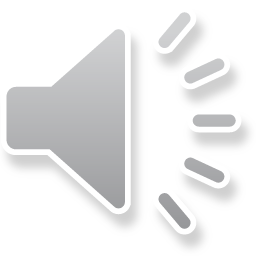 A
HOẠT ĐỘNG KHỞI ĐỘNG
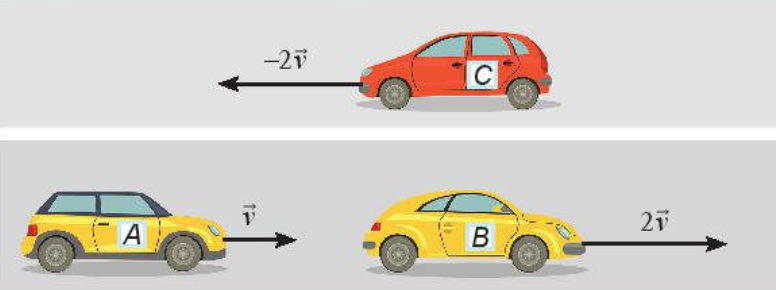 Quan sát các xe A, B, C trên hình SGK trang 94.
B
HOẠT ĐỘNG HÌNH THÀNH KIẾN THỨC
1. Tích của một số với một vectơ và các tính chất
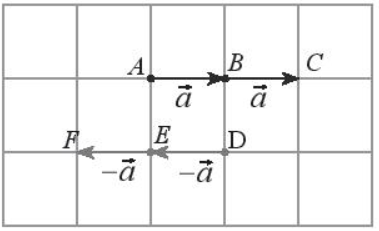 1. Tích của một số với một vectơ và các tính chất
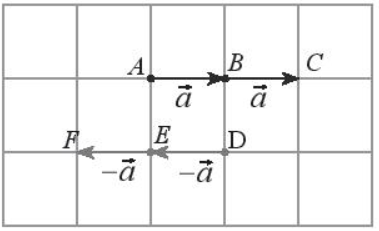 1. Tích của một số với một vectơ và các tính chất
Định nghĩa: Cho số          và vectơ
Tích của vectơ    với số k là một vectơ, kí hiệu:
Vectơ       cùng hướng     nếu k>0
Vectơ       ngược hướng     nếu k<0
Quy ước:
1. Tích của một số với một vectơ và các tính chất
1. Tích của một số với một vectơ và các tính chất
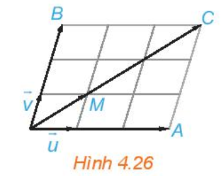 1. Tích của một số với một vectơ và các tính chất
Tính chất:
C
HOẠT ĐỘNG LUYỆN TẬP
C
HOẠT ĐỘNG LUYỆN TẬP
D
HOẠT ĐỘNG VẬN DỤNG
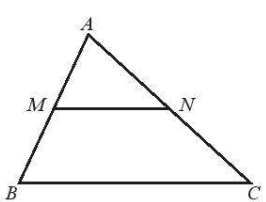 Vận dụng 1. 
Cho tam giác ABC có M, N lần lượt là trung điểm của cạnh AB và AC. Tìm trong hình các vectơ bằng các vectơ sau:
B
HOẠT ĐỘNG HÌNH THÀNH KIẾN THỨC
2. Điều kiện để hai vectơ cùng phương
Vì                    nên         và          cùng 


hướng.

Nếu          và          cùng hướng thì      và 

     cùng hướng.

Nếu          và          ngược hướng thì      

 và      ngược hướng.
Bài toán 5. Cho hai vectơ cùng phương
   
    và    (   khác    ) và cho               . 

So sánh độ dài và hướng của hai vectơ
   và   .
Tài liệu được chia sẻ bởi Website VnTeach.Com
https://www.vnteach.com
Một sản phẩm của cộng đồng facebook Thư Viện VnTeach.Com
https://www.facebook.com/groups/vnteach/
https://www.facebook.com/groups/thuvienvnteach/
Hai vectơ
cùng phương khi và chỉ khi có một số k để
không cùng phương.
Cho hai vectơ
luôn tồn tại duy nhất cặp số thực (m ; n)
Khi đó với mọi vectơ
sao cho
A, B, C thẳng hàng
2. Điều kiện để hai vectơ cùng phương
Điều kiện:
Nhận xét:
Chú ý:
C
HOẠT ĐỘNG LUYỆN TẬP
Luyện tập 3. 
Cho tam giác ABC có trung tuyến AM. Gọi I là trung điểm của AM và K là điểm trên cạnh AC sao 

cho                  .

Tính      theo       và
Tính        theo       và
Chứng minh ba điểm B, I, K thẳng hàng.
Nên
Từ (3) suy ra ba điểm B, I, K thẳng hàng.
D
HOẠT ĐỘNG VẬN DỤNG
Vì I là trung điểm của AB nên với điểm G bất kì, ta có:
Vì J là trung điểm của CD nên với điểm G bất kì, ta có:
Cộng vế với vế ta được:
Vậy G, I, J là ba điểm thẳng hàng.
E
HOẠT ĐỘNG TÌM TÒI MỞ RỘNG
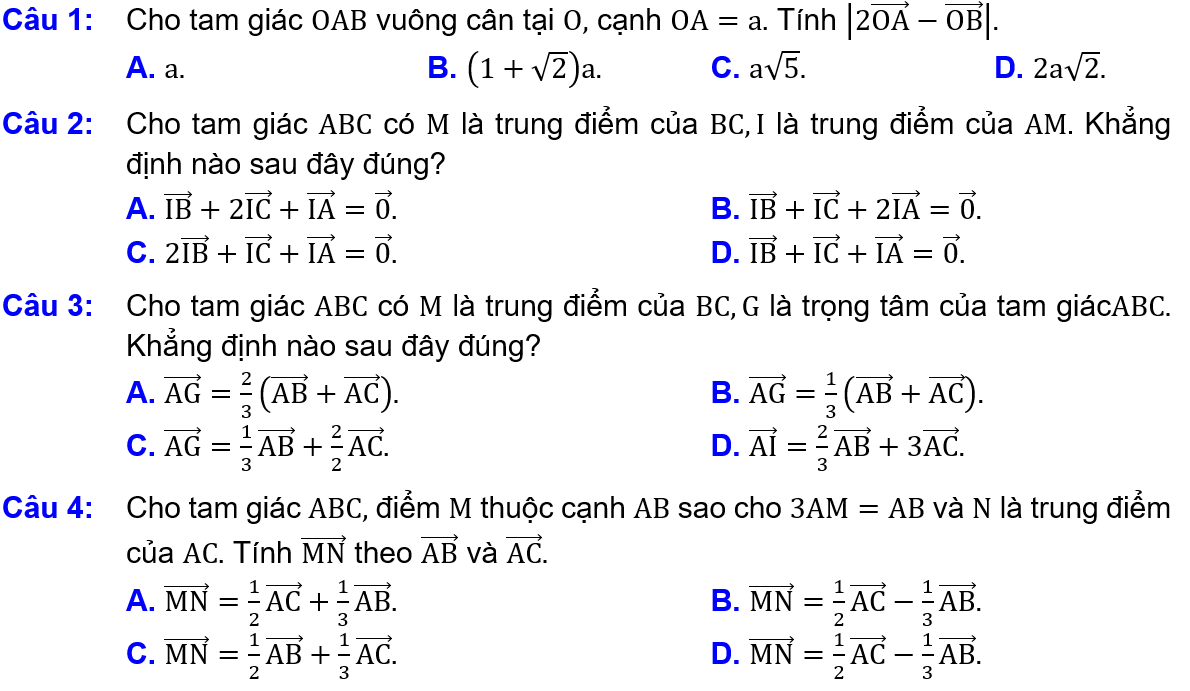